Chapter 18-2 The  Spanish  American War
Mr. Hammill
Phillip O Berry HS
Where was the war fought?
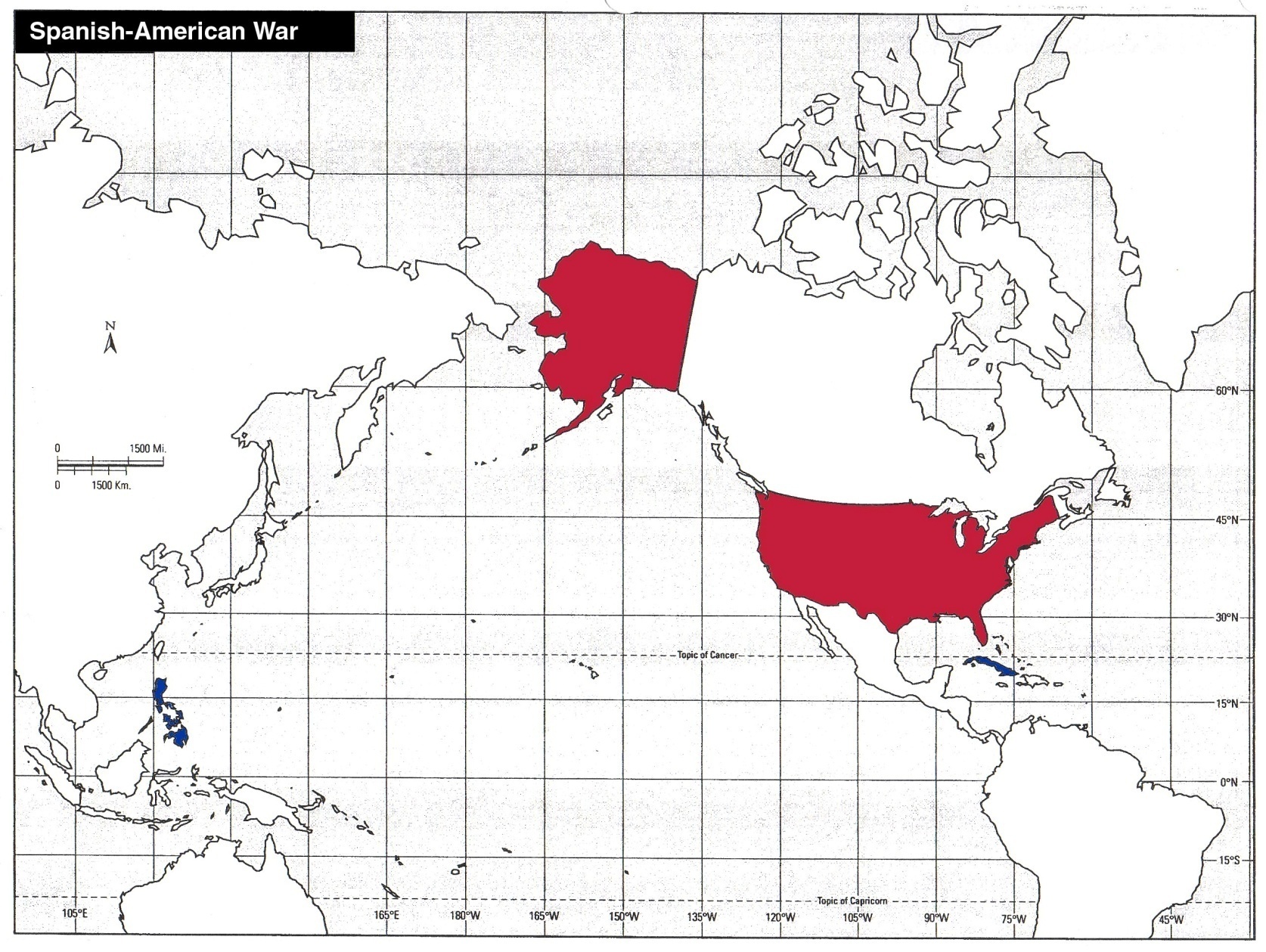 USA
Cuba
The Philippines
Problems in Cuba
Cubans rebelled between 1868-78 fighting for independence from Spain, but it failed
José Martí launched another war for independence from Spain in 1895.
Americans interested because lots of natural resources are close to them!!! (economic)
Problems in Cuba Cont.
Spanish General Valeriano Weyler 
Put many civilians in barbed-wire concentration camps
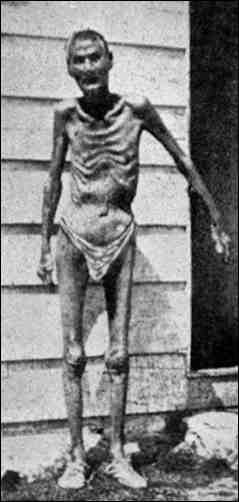 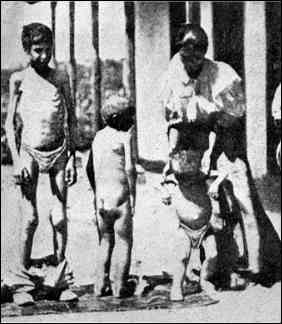 Yellow Journalism
What is yellow journalism? 
Sensational style of writing that exaggerates the news to lure and enrage readers
New York Journal was owned by  William Randolph Hearst 
New York World was owned by Joseph Pulitzer
Both men did anything to increase war fever
“You furnish the pictures and I’ll furnish the war”
William Randolph Hearst to his photographer
[Speaker Notes: Printed exaggerated accounts of Weyler’s actions such as children being thrown to the sharks in order to gain American sympathy for the rebels]
“Yellow Journalism” & Jingoism
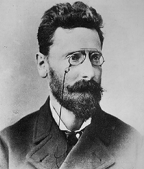 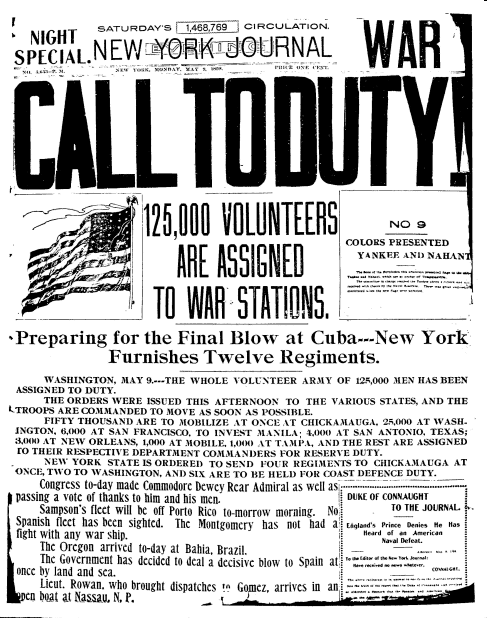 Joseph Pulitzer
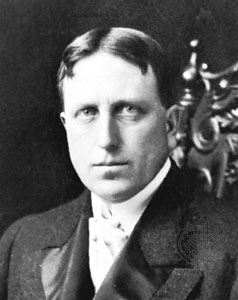 Jingoism: A belief in violent nationalism. Wanting to go to war!
William Randolph Hearst
YELLOW JOURNALISM
How long shall Cuban women be the victims of Spanish outrages and lie sobbing and bruised in loathsome prisons?
How long shall women passengers on vessels flying the American flag be unlawfully seized, stripped and searched by brutal, jeering Spanish officers, in violation of the laws of nations and of the honor of the U.S.?
How long shall American citizens, arbitrarily arrested while on peaceful and legitimate errands, be immured in foul Spanish prisons without trial?
How long shall the U.S. sit idle and indifferent within sound and hearing or rapine and murder?
HOW LONG?
yellow journalism
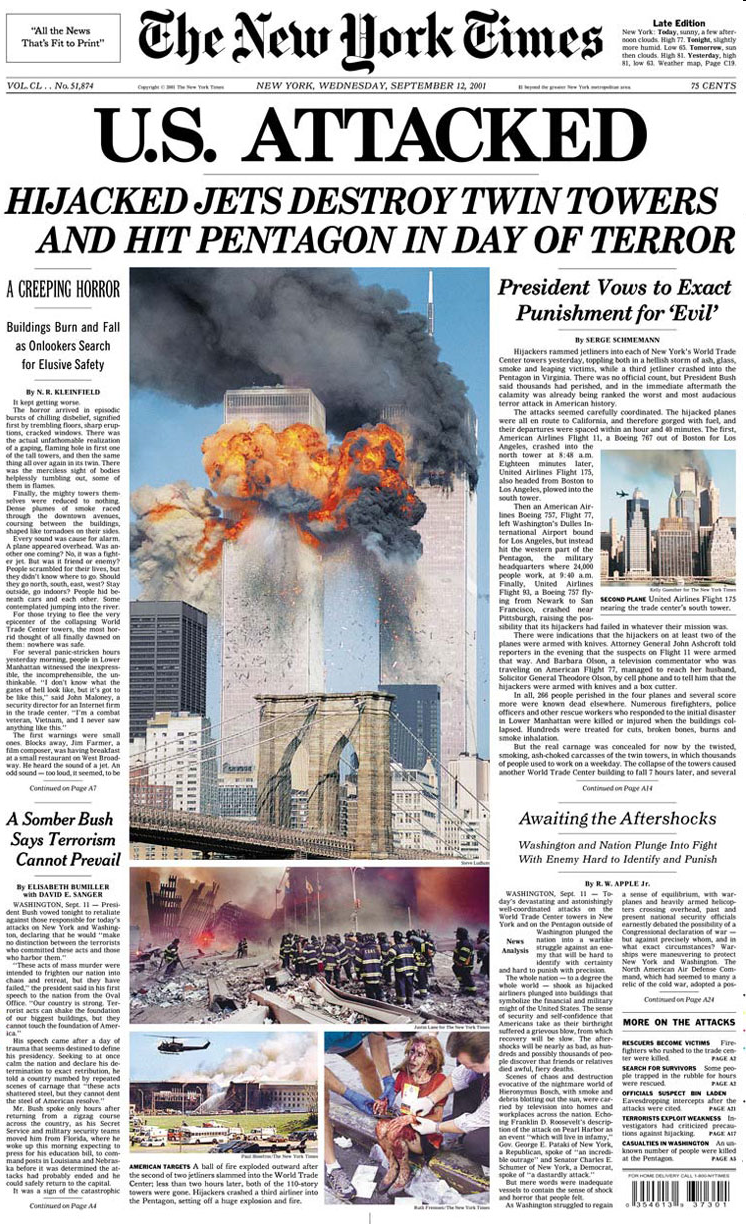 The De Lome Letter
McKinley used diplomacy to mediate the conflict between Spain and Cuba
Spanish Minister to U.S. wrote a letter calling McKinley “weak”
Cuban rebel stole it and Hearst published it
Theodore Roosevelt
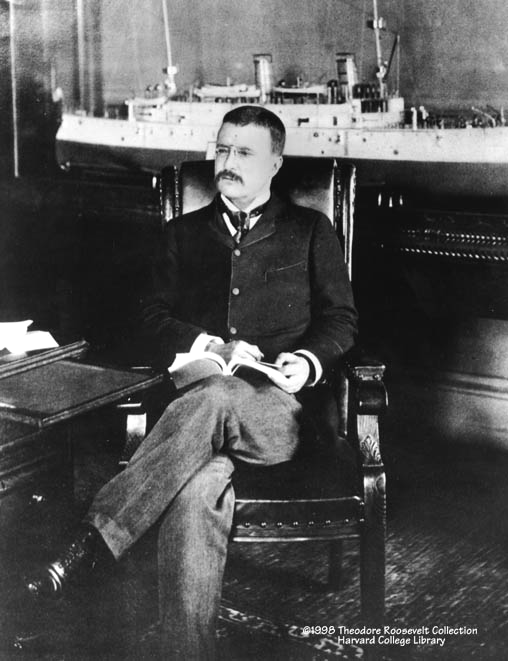 Assistant Secretary of the Navy in the McKinley administration.
Imperialist and American nationalist.
Criticized PresidentMcKinley as having the backbone of a chocolate éclair!
Resigns his position to fight in Cuba.
Explosion of the Maine
President McKinley ordered the U.S.S. Maine to Cuba to bring home American citizens in danger and protect U.S. property
February 15, 1898 the ship mysteriously exploded killing all 260 men on board
Heast and Pulitzer sensationalized the story blaming Spain
“REMEMBER THE MAIN, TO HELL WITH SPAIN”
All the sailors died
Remember the Maineand to Hell with Spain!
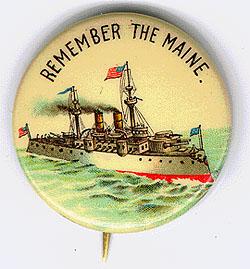 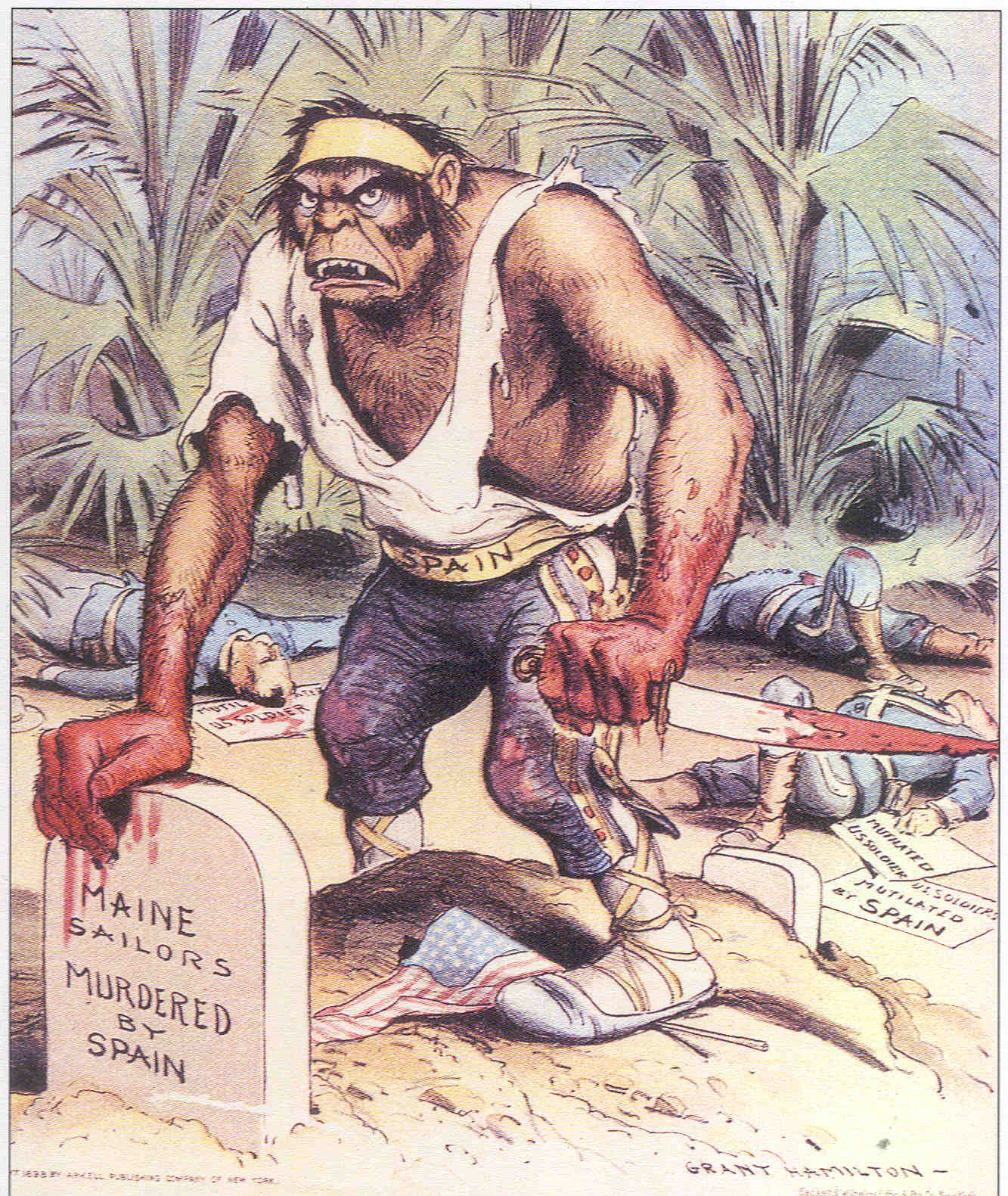 WAR!
April 9: Spain agreed to all U.S. demands including a 6 month cease-fire
April 11: McKinley asked Congress for authority to use force against Spain
April 20: US declared War

Why did McKinley declare war despite Spanish concessions?
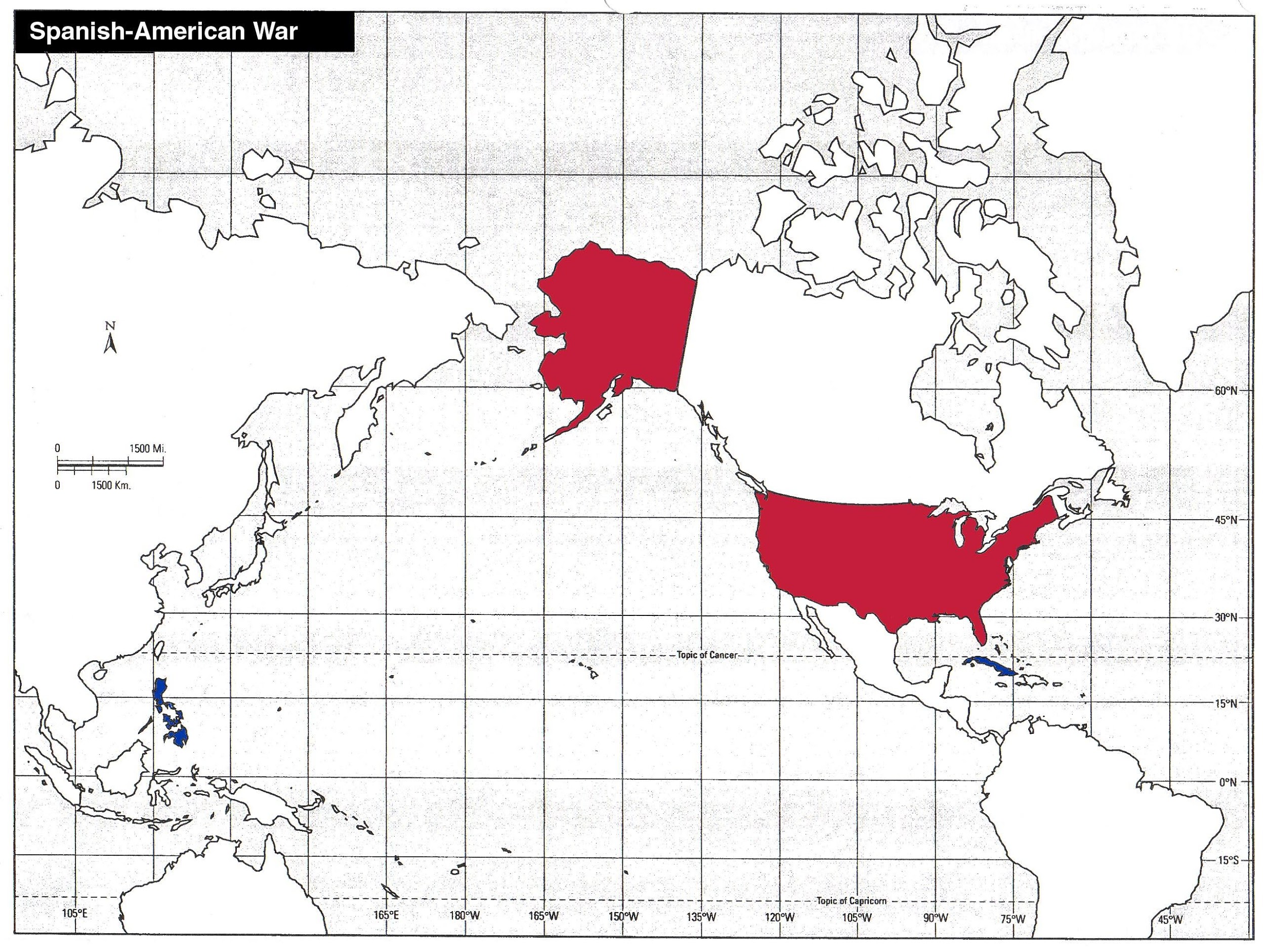 USA
Cuba
The Philippines
The Spanish-American War (1898):“That Splendid Little War”
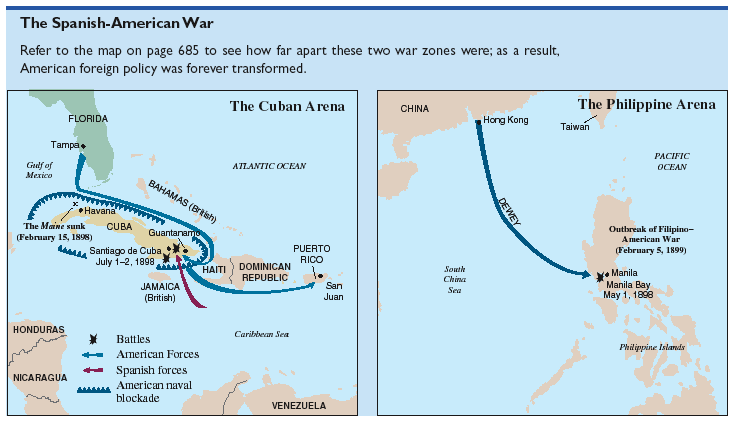 Invasion of Cuba
U.S. had only 125,000 men that volunteered and sent to training camps 
June 1898: US Army set sail for Cuba
July 1st : Rough Riders (led by Theodore Roosevelt) and 2 African-American regiments captured Kettle Hill and cleared the way to capture San Juan Hill
July 3rd: Spanish fleet tried to escape Santiago harbor but was destroyed
The “Rough Riders”
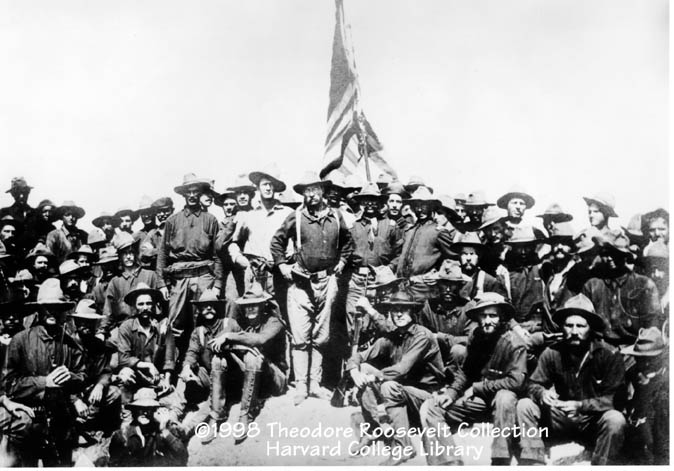 The Philippines
War in the Philippines
April 30: U.S. fleet under the command of Commodore George Dewey destroyed the entire Spanish fleet at Manila Bay
Over next 2 months, US troops fought alongside Filipino rebels 
Spanish troops surrendered in Manila in August to the United States
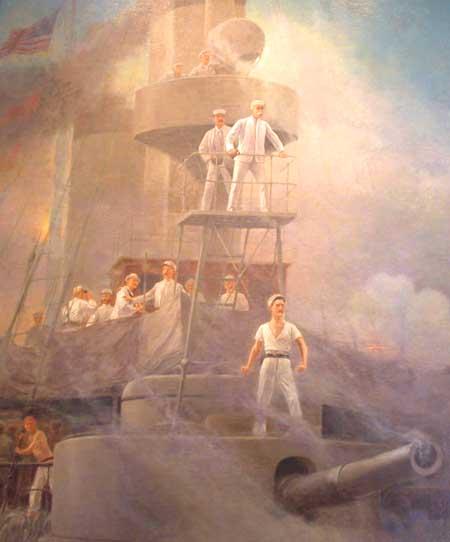 Commodore Dewey on the cruiser Olympia
The Spanish-American War (1898):“That Splendid Little War”
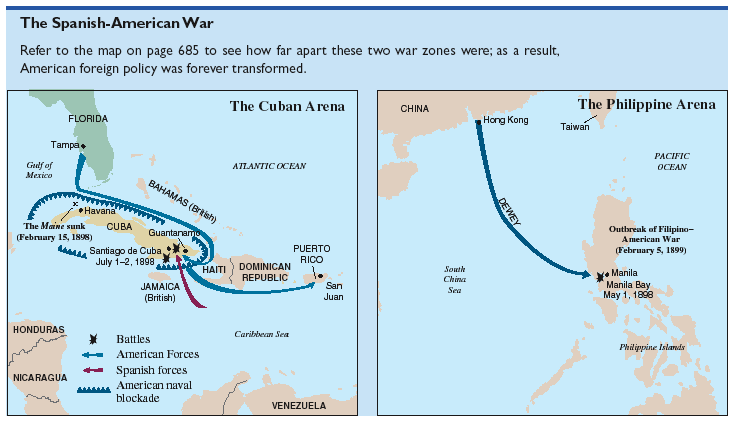 Dewey Captures Manila!
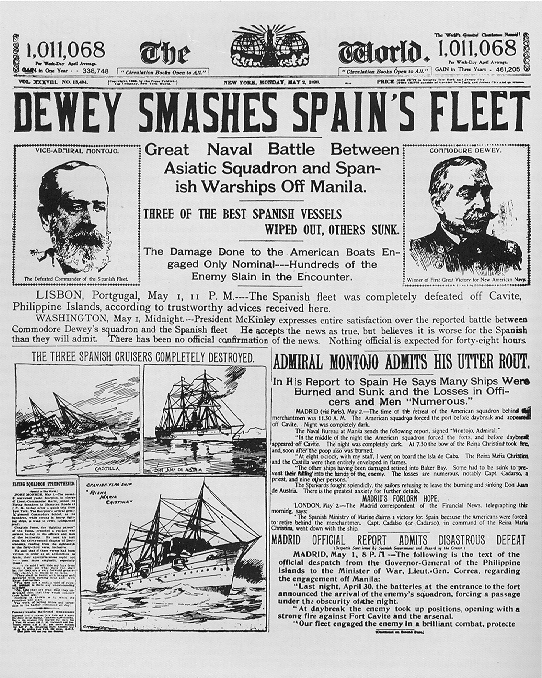 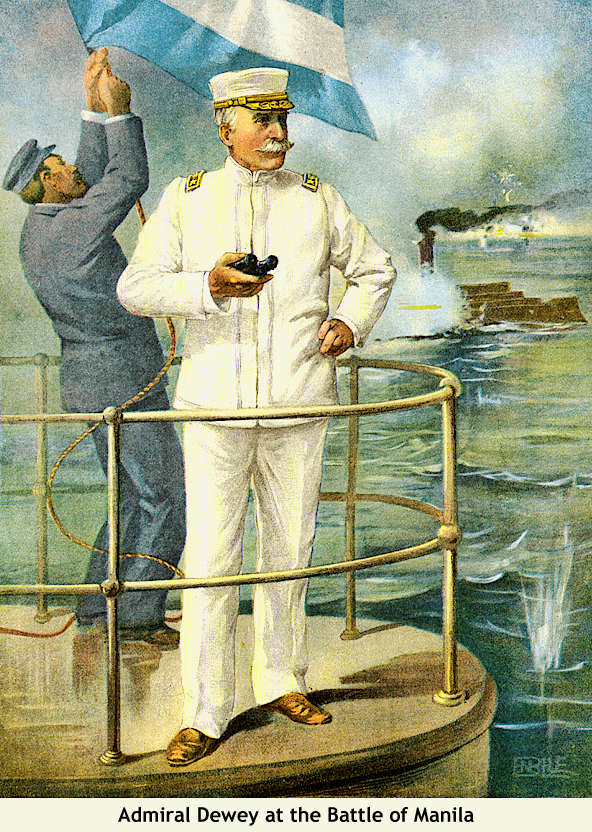 WARM-UP!
Open your binders to the Spanish American War handout from Thursday 

I need 8 volunteers to go stand in the front of the room please!
The Treaty of Paris:  1898
Cuba was freed from Spanish rule but became a U.S. protectorate because of the Platt Amendment
Spain gave up Puerto Rico,the Philippines,and the island ofGuam to the United States
The U. S. becomesan imperial power!
Jingoism:  extreme patriotism
    by using violent foreign policy
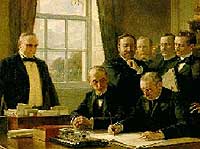 EXPANSION ARGUMENTS
FOR EXPANSION
Keep up with European nations
Desire for prestige
Theory of racial superiority
Provide market for surplus goods and investments
AGAINST EXPANSION
America’s vastness provided enough of an outlet for the country’s energies
America should not rule over other  peoples
“Might does not make right”
Anti-Imperialist League
Mark Twain
Andrew Carnegie
Susan B. Anthony
William Jennings Bryan
Imperialists
Theodore Roosevelt
William Mckinley
William Randoph lHearst
Joseph Pulitzer
The American Anti-Imperialist                                   League
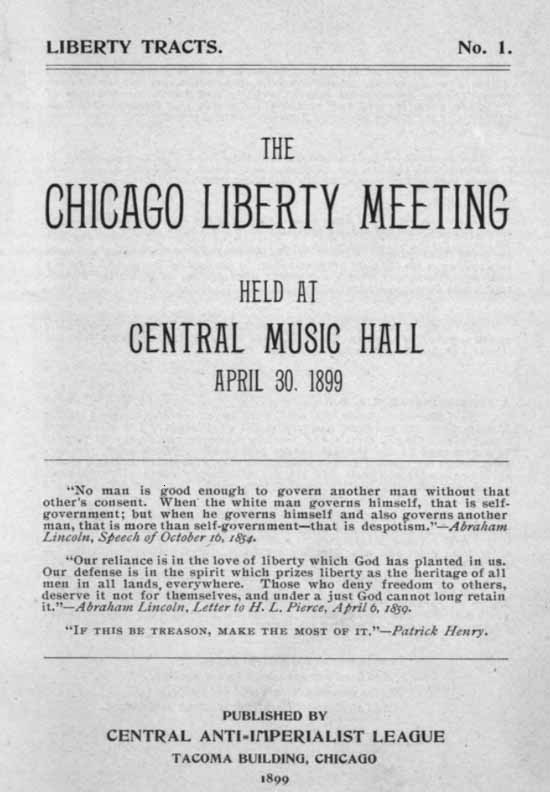 Founded in 1899.
Mark Twain, Andrew Carnegie,and WilliamJennings Bryan amongthe leaders.
Campaigned against the annexation of thePhilippines and otheracts of imperialism.
The Imperialist Taylor
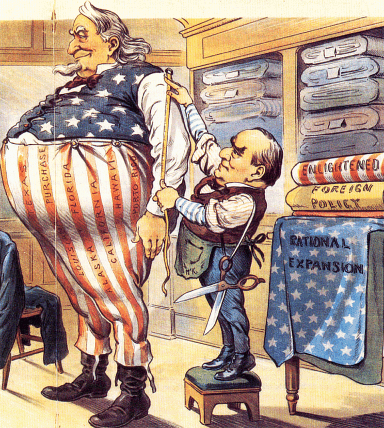 Our “Sphere of Influence”
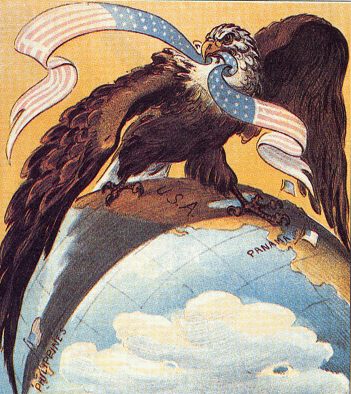 Reflection:
Write a paragraph addressing the following questions
How big is your personal  “sphere of influence”? Who is involved in your sphere and in what ways are they impacted by you?
Who’s spheres of influence are you a part of? In what ways do the people around you influence your thoughts and behaviors?
How are individuals’ spheres of influence similar and different from a country’s?